NEVER Wear a Hat!
Linda J. Sandell, PhD
Professor and Director of Research
Department of Orthopaedic Surgery
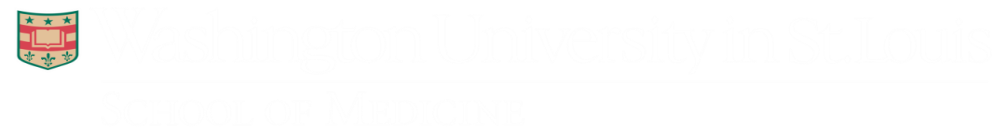 Giving a Good Scientific Talk
Talk basics
Extemporaneous talks
Multicultural talks
Act like a Lion
My topic is 
extremely 
important
Material to Include in Your Talk:Tell a Story
Introduction  - with motivation and set in context
 Methods - approach and caveats
Results – salient details
      Be careful of equations, pathways
Conclusion/Summary – 3-4 points MAX
Material to Include in Your Talk:Tell a Story
Future Research – return to context
Be reasonable and accurate
This biomarker will be used to monitor progression in early OA, filling a gap in the fied
This biomarker will aleviate the bottleneck in clinical trials
Tell a Story
Most important – simple and linear
Not all experts
Even experts don’t want to work that hard!
Timing
60 minute slot
40 minute talk (about 30-40 slides)
4  minutes late start
5 minutes introduction
5 minutes interruptions
5 minutes questions
Breathe! How to Overcome Anxiety when Speaking in Public
What is the worst thing that could happen when I give my presentation?
The Worst Things That Can Happen
You forget your PowerPoint and don’t remember what you were going to say.
You arrive late and the audience members are already seated and are waiting for you. Some of them cough nervously as you walk to the stage. 
You trip and fall on stage.
You trip and fall on the way to the stage.
The Worst Things That Can Happen
Your supervisor is in the audience and you are up for promotion.
Just before you begin your talk, you see your most threatening rival who is also your worst critic.
When you are giving your talk, members of the audience are mumbling and giggling.
The Worst Things That Can Happen
You are walking on stage as you give your talk and a sudden embarrassing sound comes from you (and it isn’t your voice).
You stumble and stutter.
You lose your voice.
The audience begins to fall asleep. You are boring!
The Worst Things That Can Happen
You ask if there are any questions and no one answers.
You look for validation from the audience and all you see is puzzlement.
Members of the audience roll their eyes when you make what you think is an important point.
Someone challenges you, and you feel yourself begin to cry.
How can I keep this from happening?
Be Prepared
Be Prepared
If you know what you are saying and why you are saying it, and you care about what you are saying, you will say it well.
How to be a Good Public Speaker
Be Prepared
Be Committed
Be Interesting
Relax
Be Prepared
Select Your Topic and Purpose
 Analyze Your Audience
 Research Your Topic
 Develop Your Thesis and Main Points
 Organize Your Speech Materials
Be Prepared
Support Your Main Points
Construct Your Introduction, Conclusion, and Transitions
Rehearse Your Speech and Rehearse it Again (and Again)
Time Your Speech - Analyze Your Audience
Research Your Topic
Develop Your Thesis and Main Points
Be Prepared
Arrive at least 30 minutes early and if possible, check out the venue the day before.
Bring your PPT with you.
Bring your own mouse.
Be Prepared
Create an outline using Microsoft Word:
Use large font for readability, and 
Put your outline and/or notes on a large note card or folded sheet of paper.
When you arrive, check to make sure that the technology works (PPT, Internet access). Also make sure that you have the telephone number of the IT personnel who can help you.
Be Prepared
Chat with the audience as they arrive.
Check room layout:
Clock? Bring your own watch.
Seating?
Microphone? Laser pointer?
Who is in the audience? Can you refer to them by name?
Be Prepared
Perform deep-breathing exercises beforehand to help you relax.
Wear comfortable clothing.
Step away from the podium.
Move with purpose, usually at transition points.
Use hand gestures to channel adrenalin.
Limit use of the laser pointer.
Be Prepared
Speak loud enough for the entire audience to hear, and check with them at the beginning to make sure that they can.
Don’t apologize for yourself (e.g., Sorry that I’m late…Sorry, but I just threw this together….Sorry if you can’t read the slides).
Monitor and stop verbal ticks (e.g., umm, uh) and distracting movements (e.g., toe tapping).
Your message is important, so work at being a professional so people take you seriously.
Be Prepared
Be prepared for difficult questions:
Pause with a drink of water.
“I am glad that you asked that question, however I am not prepared to answer it right now. See me after the session….”
“I appreciate your point, but we need to move on…..”
Redirect the question: “I am interested in hearing what you think about that topic” or “Let’s ask other members of the audience what they think.”
Be Interesting
Be Interesting
In other words, don’t be boring.
Engage your audience:
Listen to them (one-on-one, in small groups, or even in large groups).
Interact with them by asking questions and validating their answers ( “Yes, I understand what you are saying...”).
Be Committed
Be Committed
Understand that you will need to give at least one talk in your career, so commit to being the best public speaker that you can be. 
Understand that you will be questioned and challenged, but 
Don’t take it personally,
It could be an opportunity for you to do better next time.
Relax
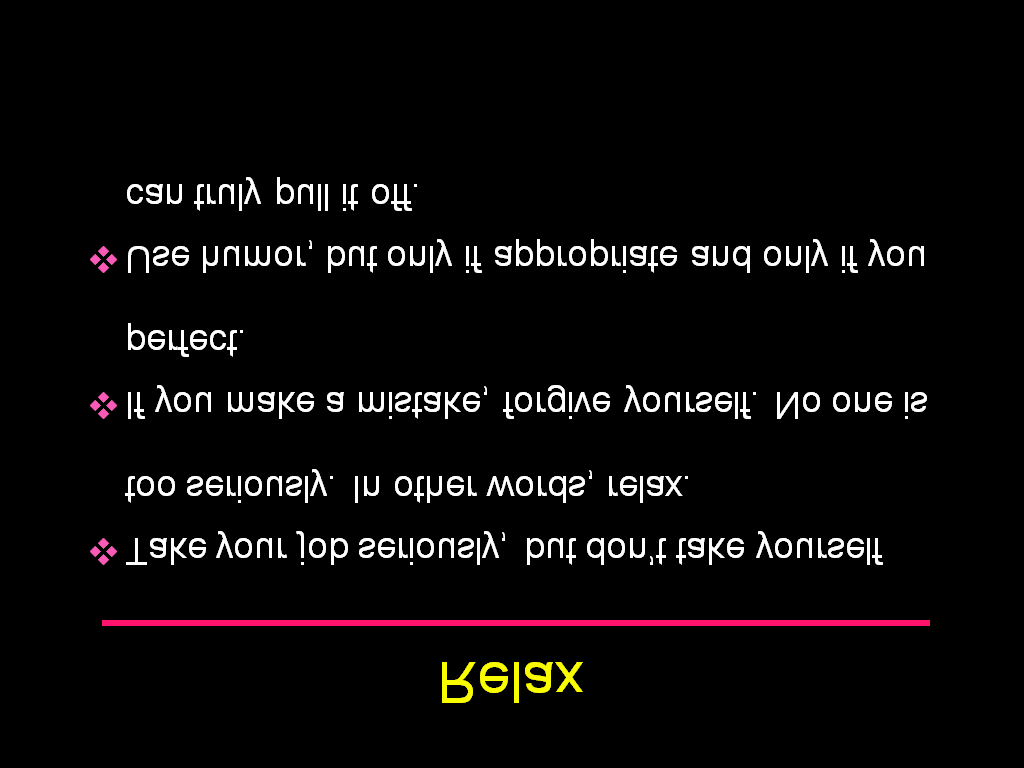 Relax
Take your job seriously, but don’t take yourself too seriously. In other words, relax.
If you make a mistake, forgive yourself. No one is perfect.
Use humor, but only if appropriate and only if you can truly pull it off.
If you are shy, emulate others.
Who is your role model for public speaking?  Why?
A Few Tips About PowerPoint®
Keep It Simple
Use only a few graphic elements and please do not over-animate.
Use only a few points (phrases, sentences) on each slide.
Do not read the slides unless you are critically nervous.
Give copies of the presentation in handout form after the presentation so that your audience remains engaged.
Remember that if you fail, you can do it again, and each time it gets better and better.
1-minute Presentation
Your name
Your institution
Tell us something interesting about you (hobbies, pets, family, sports, exercise, books you like to read, what you did on vacation this summer, why you like/don’t like to give presentations).
Speaking to a Multi-Cultural Audience
The GOAL is to communicate.
 Use every thing you can!
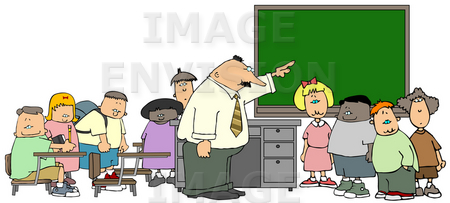 Speaking to a Multi-Cultural Audience
Start with enthusiasm and indicate respect for your audience
Speak S L O W  L Y and distinctly, using non-verbal communication to amplify your words ( varied facial expressions, voice modulation and hand gestures)
Be clearly seen
Speaking to a Multi-Cultual Audience
Don’t say anything critical for the first few minutes – it takes time to adjust to a language, accent and style.
ALWAYS use the simpler word when there is a choice.  “Drug” is better than “pharmaceutical agent”.  “Most” is better than “preponderance”
Avoid words that are hard for you to pronounce.
Repeat major points in slightly different ways – but make sure that the audience understands you are doing it.
Speaking to a Multi-Cultural Audience
Mix material that is familiar with material that is new (1:1)
Maintain eye contact, scanning the room to stay in touch
Use simple and clear visual aids.  No letters smaller than 20 pt.
Use Arial (sans serif) rather than Times Roman (serif)
Summarize frequently, in words and slides
Welcome questions during and after.  Repeat the question.  Address the entire audience
Seek feedback.  Self assess immediately after the talk and make notes.
Mannerisms – avoid irritating people
Dress well – be professional
Let the data be impressive
Avoid “ahhhh” “Ummmm”
Don’t figit – flamingo
Never, ever get irritated
Don’t be arrogant – even if you win a Nobel Prize
Say Thank you
NEVER wear a hat!
Power Point Etiquette
Fonts – use sans serif 
Serif fonts are more difficult to read
Use  black text on white
Easier to make handouts
Fonts – use sans serif 
Serif fonts are more difficult to read
10 words horizontally
Power Point Etiquette
Minimize use of abbreviations
Looks like a different language
Minimize CAPS and Title Case
Keep it simple
Have Fun
If you don’t enjoy it – don’t do it.
But I think you love it …
Acknowledgements
Roger Ailes: “You Are The Message: Getting What You Want by Being Who You Are”
Joseph DeVito: “The Essential Elements of Public Speaking”
W. Edwin Dodson, M.D., Associate Vice Chancellor and Associate Dean for Admissions and Continuing Medical Education, Professor of Pediatrics and Neurology, Washington University School of Medicine
Swarthmore College Gratuitous advice on giving a talk
www.swarthmore.edu/NatSci/cpurrin1/powerpointadvice.htm
Good advice on powerpoint and other topics